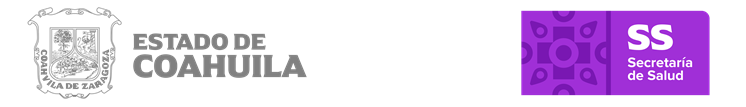 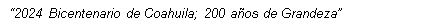 Funcionario Responsable de la Información: Susana González del Rio  Área Responsable de la Información: Subdirección Recursos Humanos
A la fecha se informa que el Directorio de los Servidores Públicos, se encuentra en revisión y validación, una vez que los organigramas se encuentren actualizados y validados por el área correspondiente serán cargados a esta plataforma.
Fecha de Actualización: 04 de marzo del  2024 
Fecha de Validación:      04 de marzo del 2024